A bibliai antropológia alapfogalmai
Evangélikus Biblikus Szabadegyetem
2024. március 12.
László Virgil
„Új Bábelt élünk, a fogalmak pokoli zűrzavarát. Gyalázatos hazugok megrontották a szavak becsületét.” (Karinthy Frigyes)
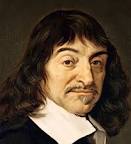 René Descartes (1595-1650)




A karteziánus dualizmus (res extensa  res cogitans // korporális  nem korporális) és a biblikus szemléletmód (aspektualitás) különbsége.
Exkurzus: A lelkiség/spiritualitás biblikus értelme
Ebből is következik ma a spiritualitásnak a mentális és az emocionális, tehát összességében a pszichikus szférában való értelmezése. Vö.: „lelkiség”, „lelki élet.”
DE! Itt alapvetően nem a pszichikum világának a lélektan tudománya által is vizsgált folyamatairól van szó, hanem a teljes emberi egzisztenciáról a maga Isten felé fordulásában, méghozzá az Isten megszentelő jelenlététől megragadottságában, vezéreltségében és az ebben való növekedésről. 
Újszövetségi értelemben a spiritualitás nem más, mint az Isten Szentlelke (Spiritus Sanctus) által áthatott és inspirált élet.
Róm 8,14: „Akiket pedig Isten Lelke vezérel, azok Isten fiai.”
Jn 4,24: „Az Isten Lélek, és akik imádják őt, azoknak lélekben és igazságban kell imádniuk.” 
Gal 5,25: „Ha a Lélek által élünk, akkor éljünk is a Lélek szerint.” 
2Kor 3,17-18: „Az Úr pedig a Lélek, és ahol az Úr Lelke, ott a szabadság. Mi pedig, miközben fedetlen arccal, mint egy tükörben szemléljük az Úr dicsőségét mindnyájan, ugyanarra a képre formálódunk át az Úr Lelke által dicsőségről dicsőségre.”
Lélek vagy szellem?
Indoeurópai nyelvekben: Pneuma-psükhé, spiritus –anima, Geist-Seele, spirit-soul stb. 

Spiritus (lat) – Pneuma (gör) = lélek, szellem 
=> Spiritus Sanctus – Pneuma hagion = Szentlélek.  
Anima (lat) – Psükhé (gör) - lélek

1Kor 2,14-15: 14A nem lelki ember (psükhikos anthrópos –animalis homo) pedig nem fogadja el Isten Lelkének (pneuma Theou – Spiritus Dei) dolgait, mert ezeket bolondságnak tekinti, sőt megismerni sem képes: mert csak lelki módon (pneumatikós - spiritualiter) lehet azokat megítélni. 15A lelki ember (pneumatikos anthrópos – spiritualis homo) azonban mindent megítél, de őt senki sem ítéli meg.
Lelki ember  testi ember
1Kor 3,1-3: 1Én tehát, testvéreim, nem szólhattam hozzátok úgy, mint lelki (pneumatikos) emberekhez, hanem csak úgy, mint testiekhez (sarkinos), mint Krisztusban kiskorúakhoz. 2Tejjel tápláltalak titeket, nem kemény eledellel, mert még nem bírtátok volna el. Sőt még most sem bírjátok el, 3mert még testiek (sarkikos) vagytok. Amikor ugyanis irigység és viszálykodás van közöttetek, nem testiek (sarkikos) vagytok-e, és nem emberi módon viselkedtek-e?
A dichotomikus és a trichotomikus felfogások kérdése
1Thessz 5,23:
SZIT: A békesség Istene szenteljen meg benneteket, hogy tökéletesek legyetek. Őrizze meg szellemeteket (pneuma), lelketeket (psükhé) és testeteket (sóma) feddhetetlenül Urunk, Jézus Krisztus eljöveteléig. 
RÚF: A békesség Istene szenteljen meg titeket teljesen, és őrizze meg a ti lelketeket, elméteket és testeteket teljes épségben, feddhetetlenül a mi Urunk Jézus Krisztus eljövetelére.
A zsidó és a görög emberszemlélet különbségei és hasonlóságai
A görög gondolkodásmód általában hajlamosabb az emberi lényt különböző részekből állónak, a zsidó pedig inkább különböző dimenziókkal rendelkezőnek tekinteni. => Partitív és aspektuális megközelítésmódok.  
DE!
Hellenizmus hatása, különösen a diaszpóra zsidóságra! Ld. pl.: Philónt. + Pál is jelen van mindkét világban. 
Pl.: psykhé –nefes, sarx, pneuma: inkább zsidó jellegűnek tűnik Pálnál. Ugyanakkor sóma: nincs héber megfelelője. Nous: inkább jellegzetesen görög fogalom, a syneidésis–t, a lelkiismeretet pedig teljességgel a görögöktől vette át. 
Sóma: Pál az egész személyt érti alatta. Nem sómá-ja van, hanem ő maga sóma.  => Héber aspektuális megközelítés. DE!: a görög szóhasználatban a legkorábbi időktől kezdve és igen gyakran a sóma szintén az egész személyt jelölheti és visszaható névmás gyanánt funkcionál, ld.: Euripidész, Platón, Xenophón, Lükurgosz, Plutarkhosz.
Példa a görög Részek tagoló megközelítésmódra
A platóni hármas lélek-felosztás
 Platón: a lelket három részre osztja fel: a legmagasabb rendű az értelmes lélekrész (to logisztikon, vagy hegemonikon), a második az indulatos lélekrész (ho thümosz vagy to thümoeidesz), a legalacsonyabb rendű a vágyakozó lélekrész (hé epithümia vagy to epithümétikon). Ez utóbbi a testi gyönyörökre irányul, és ily módon a lelket igyekszik lefelé húzni. 
Az indulatos és a vágyakozó lélekrész együtt alkotják a lélek irracionális részét. 
A lélek akkor működik jól, ha minden lélekrész a saját feladatát látja el: az értelmes lélekrész irányít, az indulatos segíti munkájában, a vágyakozó lélekrész pedig alá van vetve az értelemnek.
A kocsihajtó példája Platón Phaidrosz című dialógusában
A vágyak az embert az állatokkal rokonítják, míg az értelem az ember isteni vonása. Az ember Istenhez szeretne hasonulni, ezért jobbik felének uralkodnia kell vágyain, indulatain, meg kell fékeznie őket, különben magukkal ragadják a lelket. 
A platóni mítosz szerint a vágyak, indulatok lovai elragadják a lélek szekerét. A cél a lélek felemelkedése az égfeletti táj felé, az ideák birodalmába, a léleknek szárnyai nőnek, ha az értelemnek sikerül megfékeznie a lovakat.
sóma = a megtestesült „én”
Vö.: kromoszóma, pszichoszomatikus- stb. 
Ma: test= fizikai test. Pálnál: nem.  Homérosznál: holttest. Pálnál soha.
LXX és a nem páli ÚSZ-i használat: inkább partitív. 
Pálnál: egy személy megtestesülése. => Kapcsolatközi/relacionális fogalom. => Egy személy megtestesült volta egy bizonyos környezetben. => Annak az eszköze, hogy a személy viszonyul a környezetéhez, és fordítva. => A személyek közti interakció és kooperáció közvetítője. => A megtestesült „én”.
Az emberi test (Róm 1,24; 1Kor 7,4; 2Kor 5,6.8;  2Kor 12,2-3), Krisztus emberi teste, a feltámadott test (1Kor 10,44), az egyház, mint Krisztus teste (1Kor 10,16-17; Kol 1,8) stb.
Tágabb értelemben: mi magunk. 1Kor 6,14.19: „14Isten ugyanis feltámasztotta az Urat, és hatalmával minket is fel fog támasztani. […] 19Vagy nem tudjátok, hogy testetek a bennetek levő Szentlélek temploma, akit Istentől kaptatok, és ezért nem a magatokéi vagytok?”  => A Szentlélek temploma = A Szentlélek bennetek van – nem pusztán a fizikai test értelmében.
Róm 12,1: Kérlek azért titeket, testvéreim, az Isten irgalmasságára, hogy okos istentiszteletként szánjátok oda magatokat (ta sómata hümón) élő, szent, Istennek tetsző áldozatul.
1Kor 9,27: hanem megsanyargatom és engedelmessé teszem a testemet, hogy amíg másoknak prédikálok, magam ne legyek alkalmatlanná a küzdelemre. => fegyelmezett életvitel és viselkedésmód.
2Kor 5,10: Mert mindnyájunknak leplezetlenül kell odaállnunk Krisztus ítélőszéke elé, hogy mindenki megkapja, amit megérdemel, aszerint, amit e testben cselekedett: akár jót, akár gonoszat. => a test, mint az önkifejezés eszköze, közege.

1Kor 12,12-27: Pál tizenhétszer használja a sóma kifejezést a test mint a összekapcsolódás és kölcsönös függőség mintája az egyház számára vonatkozásában.=> a megtestesült lét társadalmi, szociális dimenziói. 

1Kor 15,35-50: A jelenlegi test és a feltámadott test közötti különbség. Benne 15,40-41: sómata epourania (a nap, hold, csillagok „teste”) szemben a sómata epigeia-val=> 15,44: sóma psykhikon  sóma pneumatikon => 15,50: csak a romolhatatlan sóma pneumatikon képes örökölni Isten országát.
15,51-54: A megváltás Pál számára nem menekülés a testi létből, hanem transzformáció egy más típusú testi létbe. => A romlandó, halandó testi mivoltunk pusztulásra, halálra van ítélve. A feltámadott test „testisége” ettől különböző lesz.
Sarx ~ a vágyakozó „én”
A legvitatottabb antropológiai fogalom a széles jelentésspektrum miatt.
A fizikai test, bármiféle negatív konnotáció nélkül. Pl. Róm 11,14; 1Kor 6,16; 15,39; Ef 5,29.31; Kol 2,1.



Alapvetően még mindig fizikai test értelmében, de gyengeség, erőtlenség jellemzi. Vö.: Róm 6,19, 2Kor 7,5; Gal 4,13-14.
1Kor 15,50: Azt mondom, testvéreim, hogy test és vér (sarx kai haima) nem örökölheti Isten országát, a romlandóság nem örökli a romolhatatlanságot.
Halandó => 2Kor 4,11: Mert életünk folyamán szüntelen a halál révén állunk Jézusért, hogy Jézus élete is láthatóvá legyen halandó testünkben.
3) Néhány szakaszban ez a gyengeség egy olyan felhangot kap, miszerint elégtelen egy magasabb szintű valósághoz viszonyítva. 
Gal 1,16: …hogy kinyilatkoztassa Fiát énbennem, hogy hirdessem őt a népek között, nem tanácskoztam testtel és vérrel.
Gal 2,20: Krisztussal együtt keresztre vagyok feszítve: többé tehát nem én élek, hanem Krisztus él bennem; azt az életet pedig, amelyet most testben élek, az Isten Fiában való hitben élem, aki szeretett engem, és önmagát adta értem.
Filem 16: …aki nekem is, de sokkal inkább neked, testi értelemben is és az Úrban is szeretett testvéred.
2Kor 12,7-9: Ezért tehát, hogy el ne bizakodjam, tövis adatott a testembe: a Sátán angyala, hogy gyötörjön, hogy el ne bizakodjam. 8Emiatt háromszor kértem az Urat, hogy távozzék az el tőlem. 9De ő ezt mondta nekem: Elég neked az én kegyelmem, mert az én erőm erőtlenség által ér célhoz. Legszívesebben tehát az erőtlenségeimmel dicsekszem, hogy Krisztus ereje lakozzék bennem.
Fil 1,22-23: Mert nekem az élet Krisztus, és a meghalás nyereség. Ha pedig az életben maradás (to dzén en sarki)  az eredményes munkát jelenti számomra, akkor hogy melyiket válasszam: nem tudom.
4) Bizonyos szakaszokban ez a gyengeség morális konnotációt nyer. 
Az ember mint sarx nincs megigazulva Isten előtt
Róm 3,20: Mert a törvény cselekedeteiből senki sem (ou dikaióthésetai pasa sarx) fog megigazulni őelőtte. Hiszen a törvényből csak a bűn felismerése adódik.
Gal 2,16b: Ezért mi is Krisztus Jézusban hittünk, hogy megigazuljunk a Krisztusban való hit és nem a törvény cselekvése által, mert a törvény cselekvése által nem igazul meg egy ember sem (ou dikaióthésetai pasa sarx). 
Az ember mint sarx nem dicsekedhet Isten előtt
1Kor 1,29: hogy egyetlen ember (pasa sarx) se dicsekedjék az Isten színe előtt. 
A sarx elerőtleníti és ellehetetleníti a törvényt. 
Róm 8,3: Amire ugyanis képtelen volt a törvény, mert erőtlen volt a test miatt, azt tette meg Isten, amikor bűnért való áldozatként tulajdon Fiát küldte el a bűnös testhez hasonló formában, és kárhozatra ítélte a bűnt a testben,
Általánosságban is:
Róm 8,8: Akik pedig test szerint élnek (hoi de en sarki ontes), nem lehetnek kedvesek Isten előtt.
5) A sarx a bűn működési terepe.
Róm 7,5: Mert amíg test szerint éltünk (hote gar émen en tó sarki), a bűnök törvény által szított szenvedélyei hatottak tagjainkban, hogy a halálnak teremjenek gyümölcsöt.
Róm 7,18: Mert tudom, hogy énbennem, vagyis a testemben nem lakik jó, hiszen az akarat megvolna bennem a jóra, de nem tudom véghezvinni azt.
Róm 7,25: Tehát én magam értelmemmel ugyan Isten törvényének szolgálok, testemmel azonban a bűn törvényének. 
Róm 8,3-4: Amire ugyanis képtelen volt a törvény, mert erőtlen volt a test miatt, azt tette meg Isten, amikor bűnért való áldozatként tulajdon Fiát küldte el a bűnös testhez hasonló formában (homoiómati sarkos hamartias), és kárhozatra ítélte a bűnt a testben, hogy a törvény követelése teljesüljön bennünk, akik nem test szerint járunk, hanem Lélek szerint.
6) A sarx ellentétben áll a pneumával.
Róm 2,28-29: Mert nem az a zsidó, aki külsőleg az, sem nem az a körülmetélkedés, amely a testen, külsőleg látszik; hanem az a zsidó, aki belsőleg az, és az a körülmetélkedés, amely a szívben van, Lélek szerint és nem betű szerint. Az ilyen dicsérete nem emberektől van, hanem Istentől. 
Vö.: Fil 3,3: Mert mi vagyunk a körülmetéltek, akik Isten Lelke szerint szolgálunk, és Krisztus Jézussal dicsekszünk, és nem a testben bizakodunk.

Róm 8,6: A test törekvése halál, a Lélek törekvése pedig élet és békesség, 
Gal 3,3: Amit Lélekben kezdtetek el, most testben akarjátok befejezni?
Gal 5,16-17: Intelek titeket: a Lélek szerint éljetek, és a test kívánságát ne teljesítsétek. Mert a test kívánsága a Lélek ellen tör, a Léleké pedig a test ellen, ezek viaskodnak egymással, hogy ne azt tegyétek, amit szeretnétek. 
Gal 5,19-23: A test cselekedetei  a Lélek gyümölcse.
Gal 5,16-23: 
16Intelek titeket: a Lélek szerint éljetek, és a test kívánságát ne teljesítsétek. 
17Mert a test kívánsága a Lélek ellen tör, a Léleké pedig a test ellen, ezek viaskodnak egymással, hogy ne azt tegyétek, amit szeretnétek. 18Ha pedig a Lélek vezet titeket, nem vagytok a törvény uralma alatt. 
19A test cselekedetei azonban nyilvánvalók, mégpedig ezek: házasságtörés, paráznaság, tisztátalanság, bujálkodás, 20bálványimádás, varázslás, ellenségeskedés, viszálykodás, féltékenység, harag, önzés, széthúzás, pártoskodás, 21irigység, gyilkosság, részegeskedés, tobzódás és ezekhez hasonlók. Ezekről előre megmondom nektek, amint már korábban is mondtam, akik ilyeneket cselekszenek, nem öröklik Isten országát. 
22A Lélek gyümölcse pedig: szeretet, öröm, békesség, türelem, szívesség, jóság, hűség, 23szelídség, önmegtartóztatás. Az ilyenek ellen nincs törvény. 
24Akik pedig Krisztus Jézuséi, a testet megfeszítették szenvedélyeivel és kívánságaival együtt. 
25Ha a Lélek által élünk, akkor éljünk is a Lélek szerint.
7) A sarx mint a romlás és az Istennel való ellenségeskedés forrása.

Róm 8,7: …a test törekvése ellenségeskedés Istennel, mert Isten törvényének nem engedelmeskedik, és nem is tud engedelmeskedni.
Róm 13,14: …hanem öltsétek magatokra az Úr Jézus Krisztust; a testet pedig ne kényeztessétek úgy, hogy bűnös kívánságok ébredjenek benne. 
Gal 5,24: Akik pedig Krisztus Jézuséi, a testet megfeszítették szenvedélyeivel és kívánságaival együtt.
Gal 6,8: …mert aki a maga testének vet, az a testből arat majd pusztulást; aki pedig a Léleknek vet, a Lélekből fog aratni örök életet.
A széles jelentésspektrumot összekötő kapocs: az emberi halandóság. 
 Emberi halandóság =>emberi gyengeség, sebezhetőség, => gyengeség, vágyak, tökéletlenség, romlás romlottság, => sarx és pneuma antitézise.
A kapcsolat a sarx és a bűn között
A bűnös „én” nem képes distanciálni magát a sarx-tól. A törvény sikertelensége nem a törvényben van, hanem abban, hogy én sarkinos vagyok. (Róm 7,14) Vö.: Róm 7,25: Tehát én magam értelmemmel ugyan Isten törvényének szolgálok, testemmel azonban a bűn törvényének. => A sarx sem választható el a személytől, csakúgy mint a nous vagy a sóma sem. 
Vö. a héber basar-ral! => Nem „testem van”, hanem „test vagyok.” Ez igaz a sóma és sarx vonatkozásában is. 
Az igazi probléma nem a törvény, vagy az „én”, hanem a bűn (Róm 7,17.20). A sarx nem önmagában véve bűnös, hanem sebezhető, ki van téve a bűn csábításának. A sarx a vágyakozó „én”. (Róm 7,7-12) A túlságosan is emberi/szarkikus szükséglet, hogy kielégítsük a vágyainkat tesz kiszolgáltatottá a bűnnek (Róm 7,8), a bűn bennünk munkálkodó hatalmának (Róm 7,23). 
A törvény és a sarx közötti kölcsönhatás erőtleníti meg a törvényt (Róm 8,3), nem azért mert  sarx eleve ellenséges vagy gonosz lenne, hanem mert elégtelen a feladathoz (Róm 8,7-8). 
Róm 8,4-5-6: kata sarka: az átmeneti, a romlandó felé fordulás=> a pusztán az emberi kívánságok, vágyak kielégítésének szintjén élt élet. Vö.: Fil 3,9: akiknek a hasuk az istenük.
A sarx Pálnál nem kozmikus erő, mint a bűn. Sokkal inkább a a bűn tanyát ver a sarx-ban, felhasználja azt. 
Kata sarka  en sarki: van ahol egyértelmű a különbség a „test szerint élni” és a „testben élni” között. Az első az morálisan felróható, mint ami szemben áll Istennel, a második az elkerülhetetlen emberi életkörülmény.  De pl.: Róm 7-8 ezek sem különülnek el teljes élességgel egymástól. 
Ugyanakkor az eszkatológiai feszültségből adódóan az en sarki-ról egyszerre beszél Pál úgy, mint egy magunk mögött hagyott életstílusról, illetve mint az emberi létezés elkerülhetetlen jellegéről.
A sóma és a sarx
A héberben csak a basar létezik, a sóma-nak nincs megfelelője. Ugyanakkor a általában a görögök nyelvhasználatában a sóma és a sarx sokkal közelebb állnak egymáshoz, mint Pálnál egyfajta dualisztikus tendencia jegyében egyaránt a materiális világba való bebörtönözöttség kifejezőjeként. 
Pálnál a sóma morálisan semleges, a sarx jobbára negatív. De ld. fordítva: Róm 6,6; 7,24; 8,13; illetve 1Kor 10,18. Van átfedés is: Róm 8,13, 1Kor 6,6: a sóma kifejezés helyettesíti a sarx-ot. 
A különbségeket tekintve ld. ismét: 1Kor 15,35-50! => Az üdvösség csúcspontja a sarx magunk mögött hagyása lesz gyengeségével és  romlandóságával egyetemben.  
Pál bizonyos értelemben kombinálja a héber és a görög antropológiai felfogást. Holisztikus héber szemléletmód az ember megtestesült voltáról +a negatívabb görög szemléletmód a testben való létről. Azonban a negatív tényező, nem szimplán a testben való létre vonatkozik, hanem a test múlandóságára és vágyaitól való vezéreltségére. => Elkerüli mind a test felül- és alulértékelését.
Teológiatörténeti zavarok
Irenaeus a gnosztikusokkal való vitája hevében már arról értekezik, hogy Krisztusnak a sarx-a került feltámasztásra.  (Szmirnaiakhoz 3)
 A testi lét egyre negatívabb tónust kapott. => szexualitás, szüzesség, az eredendő bűn öröklése a nemzés révén.
Nous: az értelmes személy, az érzékelő, gondolkodó, döntéseket hozó „én.”
Pálnál 21 ízben jelenik meg, az ÚSZ-ben csaknem egészen páli fogalom. 
A LXX ritkán használja. A szív (lév) kifejezést adják vele időnként vissza, pl.: Ézs 10,7.  
A görögöknél az emberi személy legmagasabb rendű része => az értelem isteni jellegű az emberben. 
Vö.: Róm 1,19-20: 19mert ami megismerhető Istenből, az nyilvánvaló előttük, mivel Isten nyilvánvalóvá tette számukra. 20Láthatatlan valóját, azaz örök hatalmát és istenségét meglátja alkotásain az értelem a világ teremtésétől fogva.
Pál az értelmével gyönyörködik Isten törvényében: 
Róm 7, 22-23.25: 22Mert gyönyörködöm Isten törvényében a belső ember szerint, 23de tagjaimban egy másik törvényt látok, amely harcol az értelmem törvénye ellen, és foglyul ejt a bűn tagjaimban lévő törvényével. … 25Hála legyen Istennek a mi Urunk Jézus Krisztus által! Tehát én magam értelmemmel ugyan Isten törvényének szolgálok, testemmel azonban a bűn törvényének.
A keresztény egzisztencia az értelem megújulásával jön létre:
Róm 12,2: 2és ne igazodjatok e világhoz, hanem változzatok meg értelmetek megújulásával, hogy megítélhessétek, mi az Isten akarata, mi az, ami jó, ami neki tetsző és tökéletes.
Ef 4,23: 22vessétek le a régi élet szerint való óembert, aki csalárd és gonosz kívánságok miatt megromlott; 23újuljatok meg lelketekben és elmétekben (tó pneumati tou noos humón), 24öltsétek fel az új embert, aki Isten tetszése szerint valóságos igazságban és szentségben teremtetett.
A galaták viselkedése anoétos: Gal 3,1.3.
Krisztus nous-sza
1Kor 2,16: 14A nem lelki ember pedig nem fogadja el Isten Lelkének dolgait, mert ezeket bolondságnak tekinti, sőt megismerni sem képes: mert csak lelki módon lehet azokat megítélni. 15A lelki ember azonban mindent megítél, de őt senki sem ítéli meg. 16Mert ki értette meg az Úr szándékát, hogy őt kioktathatná? Bennünk pedig Krisztus értelme (nous Khristou) van.
Isten felé fordulni pneumával és nous-szal egyaránt
1Kor 14,14-15: 14Mert ha nyelveken szólva imádkozom, a lelkem ugyan imádkozik, de az értelmemet nem használom. 15Mi következik mindezekből? Imádkozom lélekkel, de imádkozom értelemmel is, dicséretet éneklek lélekkel, de dicséretet éneklek értelemmel is. 

Összegzés: Ha a sóma a megtestesült „én,” a nous az értelmes személy, az érzékelő, gondolkodó, döntéseket hozó „én.”

Az egyedi gondolatokra a noéma szó utal többnyire többes számban. Vö: 2Kor 3,14; 4,4; 10,5; 11,3; Fil 4,7.
2Kor 10,3-5: 3Mert testben élünk, de nem test szerint hadakozunk; 4hadakozásunk fegyverei ugyanis nem testiek, hanem erősek az Isten kezében erődítmények lerombolására. 5Ezekkel rombolunk le minden okoskodást (logismos) és minden magaslatot, amelyet az Isten ismeretével (gnósis) szemben emeltek, és foglyul ejtünk minden gondolatot (noéma) a Krisztus iránti engedelmességre…
Kardia: A tapasztaló, motiváló „Én”
A szív az emberi személy legbensőbb része: az érzelmek, a gondolatiság és az akaratiság székhelye. Amennyiben a nous a gondolkodó én, a kardia a tapasztaló, motiváló én. 

Isten a szívek vizsgálója.
Róm 8,27: Aki pedig a szíveket vizsgálja, tudja, mi a Lélek szándéka, mert Isten szerint jár közben a szentekért.
- A törvénynek és a körülmetélkedésnek a szívig kell hatolnia. 
Róm 2,15: Ezzel azt bizonyítják, hogy a törvény cselekedete a szívükbe van írva, bizonysága ennek lelkiismeretük és gondolataik, melyek hol vádolják, hol felmentik őket…
Róm 2,29:  28Mert nem az a zsidó, aki külsőleg az, sem nem az a körülmetélkedés, amely a testen, külsőleg látszik; 29hanem az a zsidó, aki belsőleg az, és az a körülmetélkedés, amely a szívben van, Lélek szerint és nem betű szerint.

Az engedelmességnek és a hitnek szívből kell jönnie.
 Róm 6,17: De hála az Istennek, hogy ugyan a bűn szolgái voltatok, de szívetek szerint engedelmeskedtetek annak a tanításnak, amelynek követésére átadattatok!
 Róm 10,9-10: Ha tehát száddal Úrnak vallod Jézust, és szíveddel hiszed, hogy Isten feltámasztotta őt a halálból, akkor üdvözülsz. Mert szívvel hiszünk, hogy megigazuljunk, és szájjal teszünk vallást, hogy üdvözüljünk.
A szív érzelmi oldala: 
Róm 5,5: …a reménység pedig nem szégyenít meg, mert szívünkbe áradt az Isten szeretete a nekünk adott Szentlélek által.
Róm 9,2: nagy az én szomorúságom, és szüntelen fájdalom gyötri a szívemet. 
2Kor 2,4: Mert sok gyötrődés és szívbeli szorongás között, sok könnyhullatással írtam nektek, nem azért, hogy megszomorodjatok, hanem hogy megismerjétek azt a szeretetet, amely igen erős énbennem irántatok.
Róm 10,1: Testvéreim, én szívemből kívánom, és könyörgök értük Istenhez, hogy üdvözüljenek.
Isten békessége a szívben: 
Fil 4,7: és Isten békessége, mely minden értelmet meghalad, meg fogja őrizni szíveteket és gondolataitokat Krisztus Jézusban.
Kol 3,15: És Krisztus békessége uralkodjék a szívetekben, hiszen erre vagytok elhíva az egy testben.

A szív mint döntéshozó szerv: 
1Kor 7,37: Aki azonban szilárd elhatározásra jutott, és a szükség nem kényszeríti, mert hatalma van saját kívánsága felett, és úgy döntött szívében, hogy jegyesét megőrzi: jól teszi.
2Kor 9,7: Mindenki úgy adjon, ahogyan előre eldöntötte szívében, ne kedvetlenül vagy kényszerűségből, mert „a jókedvű adakozót szereti Isten”.
Pszükhé
A görögöknél: az ember lényegi magja, amely elválasztható a testétől és amely nem osztozik a test felbomlásában. => A lélek halhatatlanságának gondolata.
ÓSZ: Az egész embert jelöli, pl.: Gen 2,7: „Azután megformálta az ÚRisten az embert a föld porából, és az élet leheletét lehelte az orrába. Így lett az ember élőlény.” = élő nefes
Pálnál
Az egész embert jelöli
Róm 2,9: Gyötrelem és szorongattatás vár minden emberi lélekre, aki a rosszat cselekszi, először a zsidókra, majd pedig a görögökre…
Róm 13,1: Minden lélek engedelmeskedjék a felettes hatalmaknak,
Róm 16,4: Ők értem saját életüket kockáztatták (hoitines hüper tés psükhés mou ton heautón trakhélon hüpethékan)
1Kor 15,45: „Az első ember, Ádám, élőlénnyé lett” (egeneto … eis psükhén dzósan)
2Kor 1,23: Én pedig Istent hívom tanúbizonyságul magam mellett (epi tén emén psükhén)
2Kor 12,15: Én pedig nagyon szívesen hozok áldozatot, sőt magamat is feláldozom értetek (hüper tón psükhón hümón).
1Thessz 2,8: Mivel így vonzódtunk hozzátok, készek voltunk odaadni nektek nemcsak Isten evangéliumát, hanem a saját lelkünket is,
Az életet jelöli
Róm 11,3: „Uram, prófétáidat megölték, oltáraidat lerombolták, én maradtam meg egyedül, de nekem is az életemre törnek.” (dzétousin tén psükhén mou)
Fil 2,30: mert Krisztus ügyéért került közel a halálhoz, amikor életét (psükhé) kockáztatta azért, hogy helyettetek szolgáljon nálam. 

 Vitalitás, lelkület
Kol 3,23: Amit tesztek, jó lélekkel végezzétek (ek psükhés ergadzesthe) úgy, mint az Úrnak, és nem úgy, mint az embereknek,
Ef 6,6: Ne látszatra szolgáljatok, mintha embereknek akarnátok tetszeni, hanem Krisztus szolgáiként cselekedjétek Isten akaratát: lélekből… (ek psükhés)
Fil 1,27: azt halljam rólatok, hogy megálltok egy Lélekben, egy szívvel (mia psükhé), együtt küzdve az evangélium hitéért
Fil 2,2:  ugyanaz a szeretet legyen bennetek, egyet akarva (sümpsükhoi) ugyanarra törekedjetek. 
Fil 2,20: Mert nincs mellettem hozzá hasonló lelkületű (isopsükhos), aki olyan őszintén törődne ügyeitekkel
Pneuma
Pneuma: „a tudatos, istenismerettel rendelkező én, az Istentől kapott „kapcsolópont” a Lélek befogadásához, a megváltott, hálás hittel élő ember, aki képes felülemelkedni a psyche korlátain.” (Pecsuk O.) 

Pál 146-szor használja, ebből több mint 100 esetben Isten Lelkére.
Van amikor nehéz eldönteni, hogy az isteni vagy az emberi pneumáról van szó:
1Kor 4,21: 20Mert nem beszédben áll az Isten országa, hanem erőben. 21Mit akartok? Bottal menjek hozzátok, vagy szeretettel és szelíd lélekkel? (en agapé pneumati te prautétos)

1Kor 14,15: Imádkozom lélekkel, de imádkozom értelemmel is, dicséretet éneklek lélekkel, de dicséretet éneklek értelemmel is.

1Kor 14,32: A prófétákban lévő lélek pedig alárendeli magát a prófétáknak.

2Kor 4,13: Mivel pedig a hitnek ugyanaz a Lelke van bennünk, ahogyan meg van írva: „Hittem, azért szóltam”, mi is hiszünk, és azért szólunk.
Gal 6,1: Testvéreim, ha valakit tetten is érnek valamilyen bűnben, ti, akik lelki emberek vagytok (hümeis hoi pneumatikoi), igazítsátok helyre az ilyet szelíd lélekkel. (en pneumati prautétos)

Ef 1,17: és kérem, hogy a mi Urunk Jézus Krisztus Istene, a dicsőség Atyja adja meg nektek a bölcsesség és a kinyilatkoztatás Lelkét (dóé hümin pneuma sophias kai apokalüpseós), hogy megismerjétek őt;

Fil 1.27: azt halljam rólatok, hogy megálltok egy Lélekben (en heni pneumati), egy szívvel, együtt küzdve az evangélium hitéért,
Az emberi pneuma (19 esetben biztos):
Róm 1,9: Mert Isten a tanúm, akit lelkemből szolgálok Fia evangéliumának hirdetésével, hogy szüntelenül megemlékezem rólatok,
Róm 8,16: Maga a Lélek tesz bizonyságot a mi lelkünkkel együtt arról, hogy Isten gyermekei vagyunk.
1Kor 2,11: Mert ki ismerheti meg az emberek közül azt, ami az emberben van? Egyedül az emberi lélek, amely benne lakik. Ugyanígy azt sem ismerheti senki, ami Istenben van, csak Isten Lelke. 
1Kor 5,3-5: Mert én, aki testben távol vagyok, de lélekben jelen, mint jelenlevő már ítéltem afelett, aki így cselekedett. Úgy ítéltem, hogy miután az Úr Jézus nevében összegyűltünk, ti és az én lelkem, a mi Urunk Jézus hatalmával, átadjuk az ilyet a Sátánnak teste pusztulására, hogy lelke üdvözüljön az Úrnak ama napján.
1Kor 7,34: A nem férjes asszony és a hajadon az Úr dolgaival törődik, hogy szent legyen testében is, lelkében is;
1Kor 14,14: Mert ha nyelveken szólva imádkozom, a lelkem ugyan imádkozik, de az értelmemet nem használom.
1Kor 16,18: Mert felüdítették mind az én lelkemet, mind a tiéteket.
2Kor 2,13: nem volt nyugalma lelkemnek, mivel nem találtam Titusz testvéremet.
2Kor 7,1: Mivel tehát ilyen ígéreteink vannak, szeretteim, tisztítsuk meg magunkat minden testi és lelki tisztátalanságtól (apo pantos molüsmou sarkos kai pneumatos), és Isten félelmében tegyük teljessé megszentelődésünket!
2Kor 7,13: még jobban örültünk Titusz örömének, hiszen ti mindnyájan megnyugtattátok a lelkét.
Gal 6,18: A mi Urunk Jézus Krisztus kegyelme legyen a ti lelketekkel, testvéreim. Ámen.
Ef 4,23: újuljatok meg lelketekben és elmétekben,
Fil 4,23: A mi Urunk Jézus Krisztus kegyelme legyen a ti lelketekkel!
Kol 2,5: Mert ha távol vagyok is testben, lélekben mégis veletek vagyok, 
1Thessz 5,23: A békesség Istene szenteljen meg titeket teljesen, és őrizze meg a ti lelketeket, elméteket és testeteket (to pneuma kai hé psükhé kai to sóma) teljes épségben, feddhetetlenül a mi Urunk Jézus Krisztus eljövetelére.
2Tim 4,22: Az Úr legyen a lelkeddel!
Filem 25: Az Úr Jézus Krisztus kegyelme legyen a ti lelketekkel!
Psükhé/nefes és pneuma/ruach
Az ÓSZ-ben eredtileg mindkettő a lélegzéssel állt összefüggésben. 
Gen 2,7: nösamah lehelése => nefes hajjah 
A nösamah a ruach szinonimája (Jób 27,3; Ézs 57,16)
Pálnál azonban a pneuma inkább az emberi lény Isten felé forduló dimenzióját jelöli, a  psükhé inkább magára az életerőre korlátozódik. 
1Kor 15,44-46 és 2,13-15:   a psükhé és a psükhikos egyértelműen az élő személyt jelöli, de olyan valakit, aki a jelenlegi testi létezésre korlátozódik (sóma pneumatikon). A 2,14-ben pedig a psükhikos olyan személy, aki nem képes befogadni vagy értékelni a pneuma dolgait.
„Új Bábelt élünk, a fogalmak pokoli zűrzavarát. Gyalázatos hazugok megrontották a szavak becsületét.” (Karinthy Frigyes)
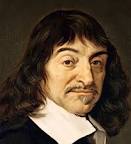 René Descartes (1595-1650)




A karteziánus dualizmus (res extensa  res cogitans // korporális  nem korporális) és a biblikus szemléletmód (aspektualitás) különbsége.